Welcome!
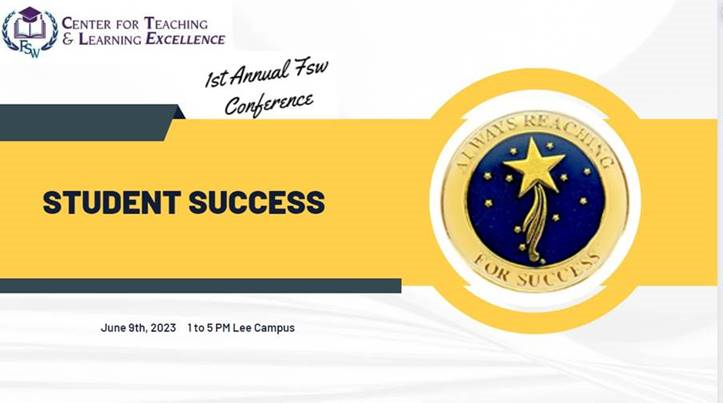 1:00 – 1:25 pm  Welcome
A Time to reconnect with your colleagues! 

Room AA-177 (Conference Q&A Room)

Snacks and refreshments available during the conference
1:30 – 2:15 pm  Sessions
Roundtable Session  
Room AA-168
Strategies to help promote student success and increased retention 

Concurrent Session II 
Room AA-172
The Academic Library as a Helping Hand: Enhancing Student Success Through Collaboration

Concurrent Session III 
Room AA-105
Three Strategies for Overcoming Student Apathy & Instructor Burn-Out
2:30 – 3:15 pm  Sessions
Student Panel 
Room AA-168
Hear directly from students themselves. 
Concurrent Session IV
Room AA-105
College Tutoring and Faculty Collaboration: A Dynamic Duo for Student Success
Concurrent Session V
Room AA-172
If Chat GPT Were a Cookie: Cultivating Academic Integrity in the Age of AI
3:30 – 4:15 pm  Sessions
Concurrent Session VI
Room AA-168
A Brief Introduction to True Colors
Concurrent Session VII
Room AA-105
Connections: The Secret to Effective Communication
Concurrent Session VIII
Room AA-172
Class: add teaching & learning tools to Zoom